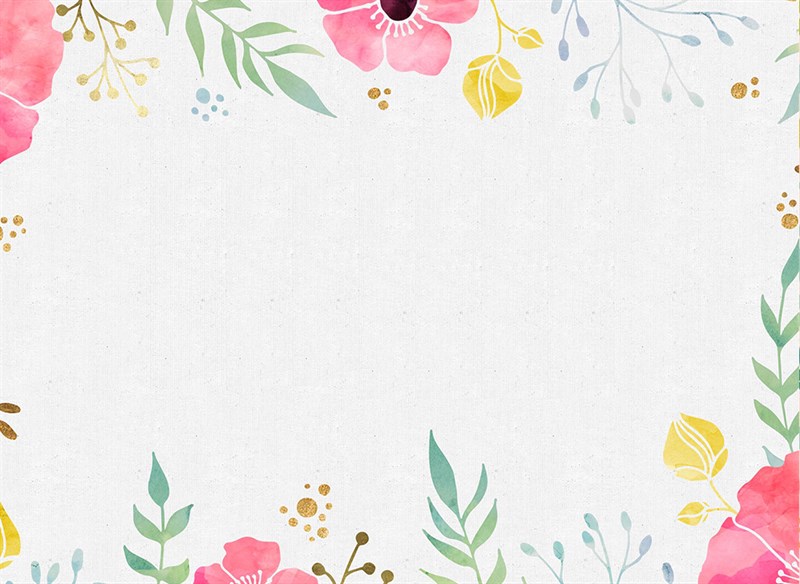 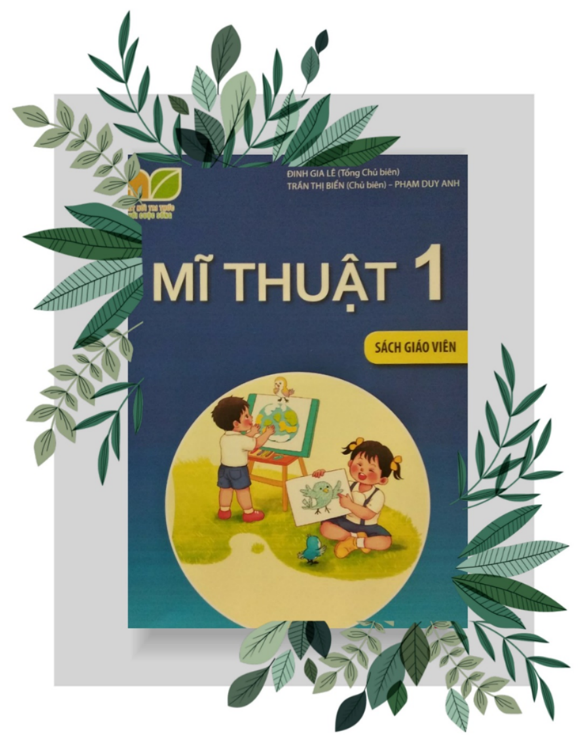 KẾ HOẠCH BÀI DẠY 
MÔN: MĨ THUẬT 
LỚP: 1
Trường:.................................................
Tổ:..........................................................	
Họ và tên giáo viên:……………………
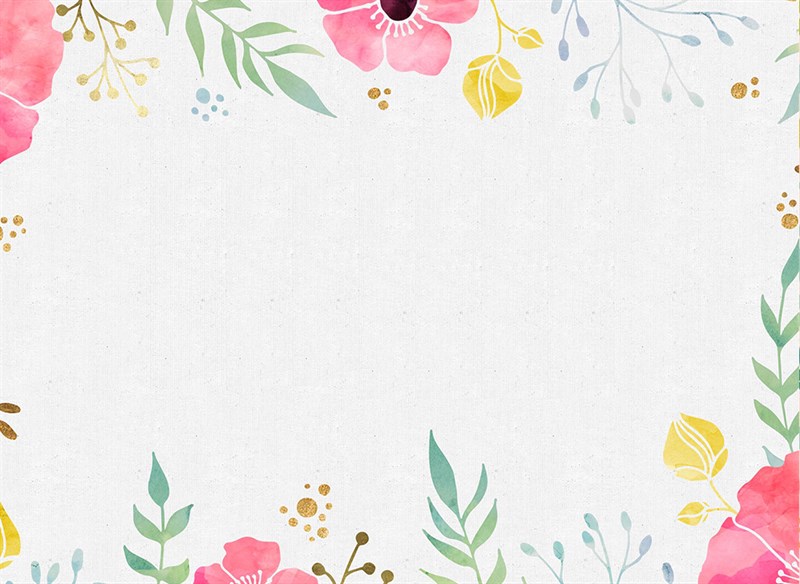 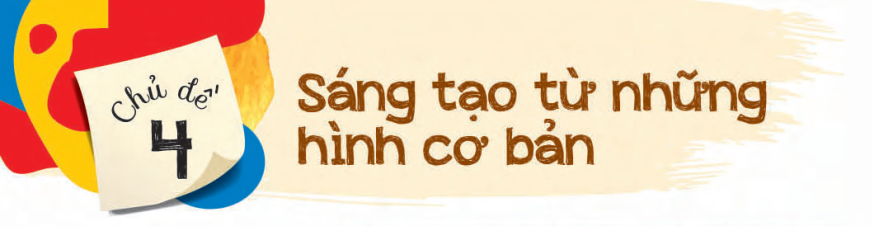 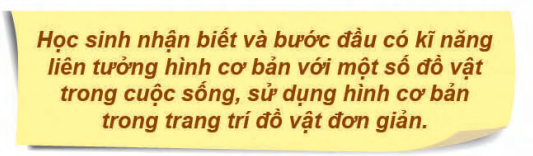 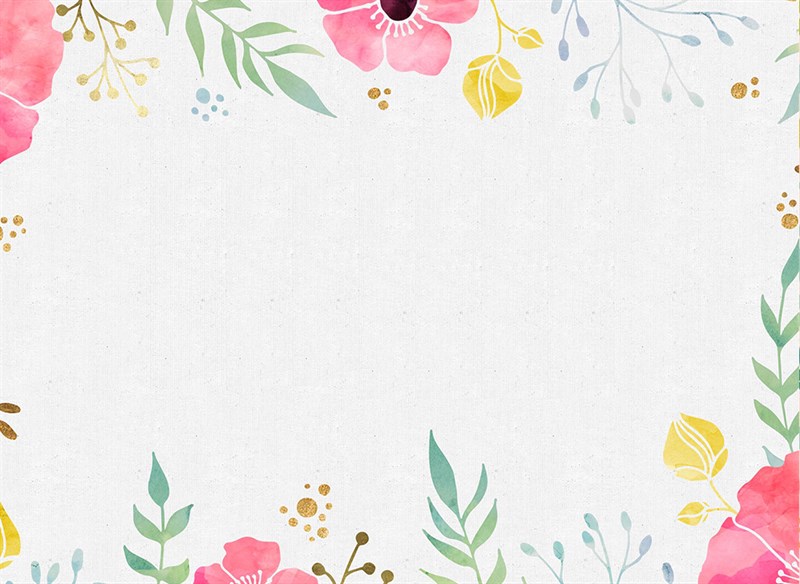 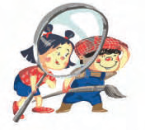 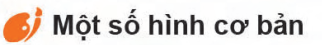 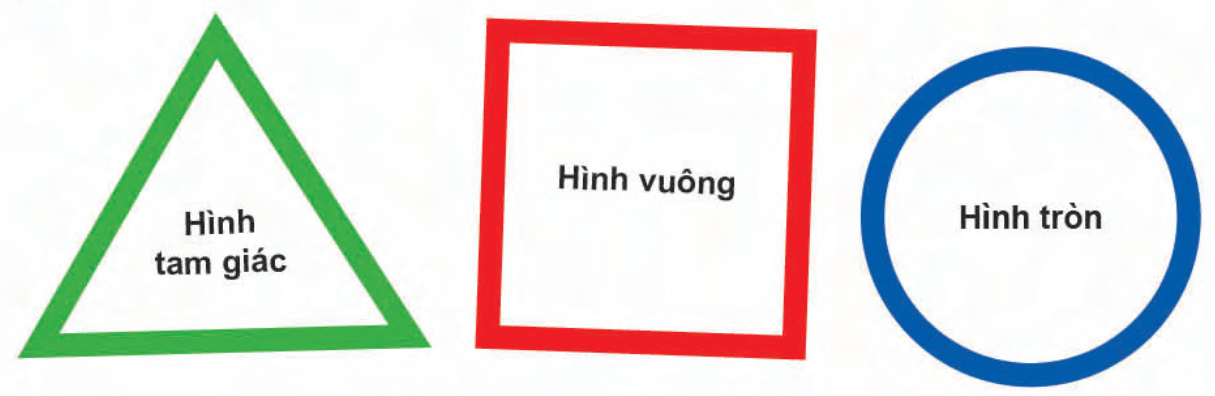 Ngoài những hình cơ bản này, em còn biết đến những hình nào nữa?
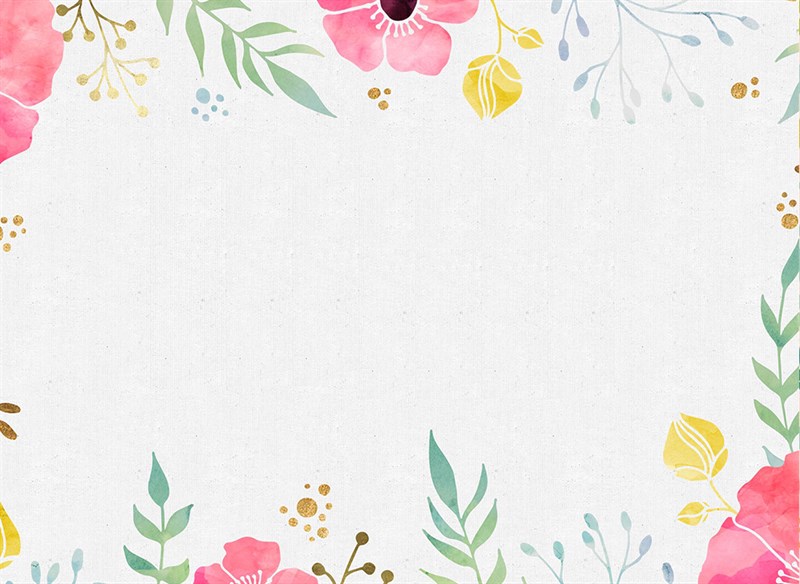 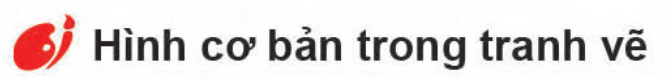 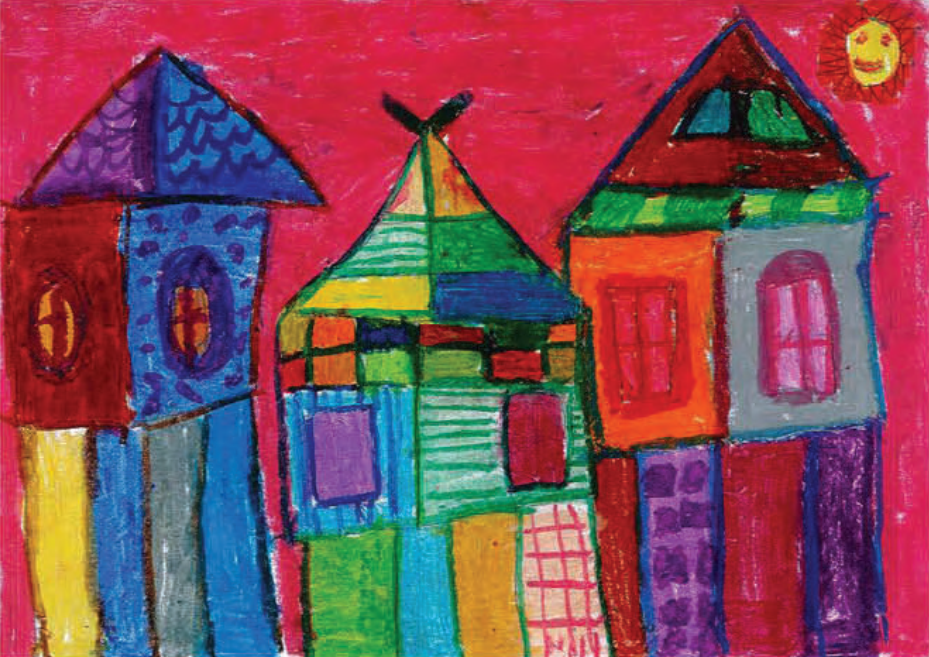 Trong bức tranh này, em thấy có những hình cơ bản nào? Hình đó tạo nên hình vẽ gì?
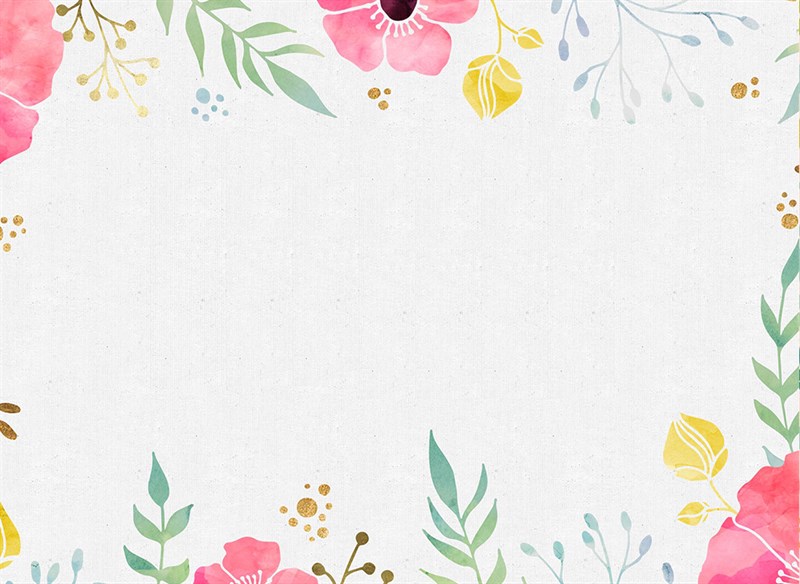 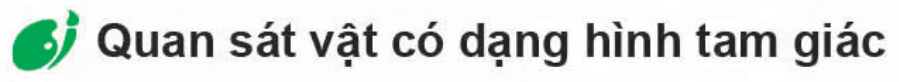 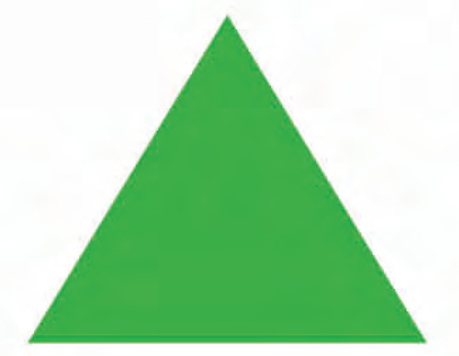 Từ hình tam giác, em liên tưởng đến vật gì?
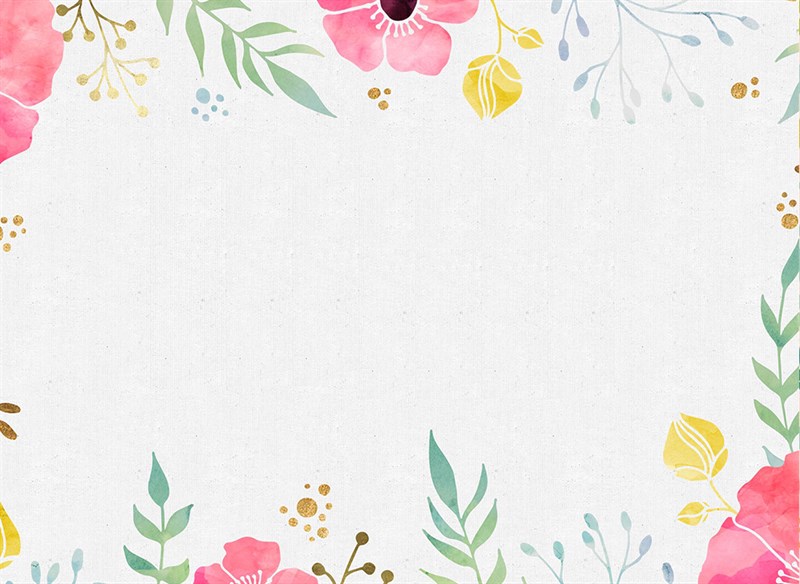 Gợi ý một số vật có dạng hình tam giác
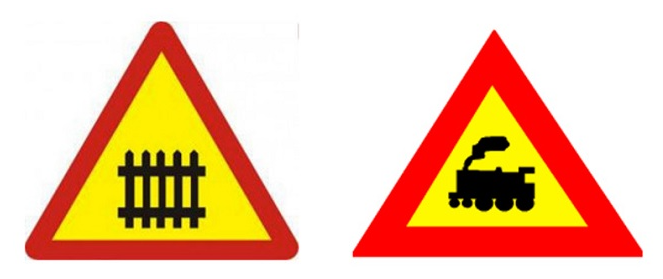 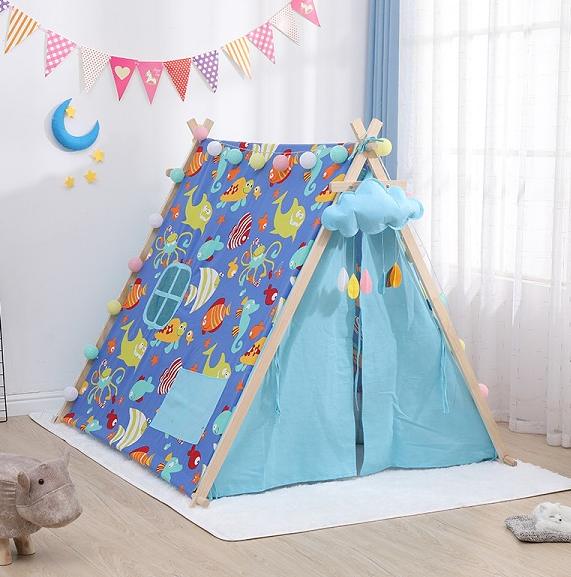 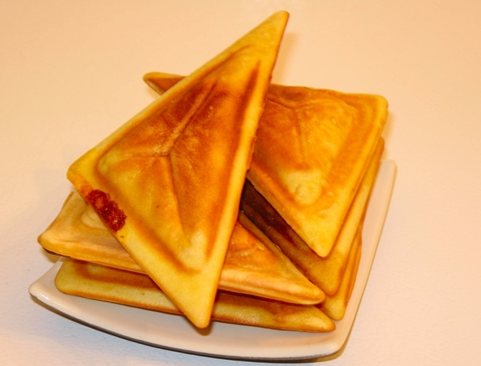 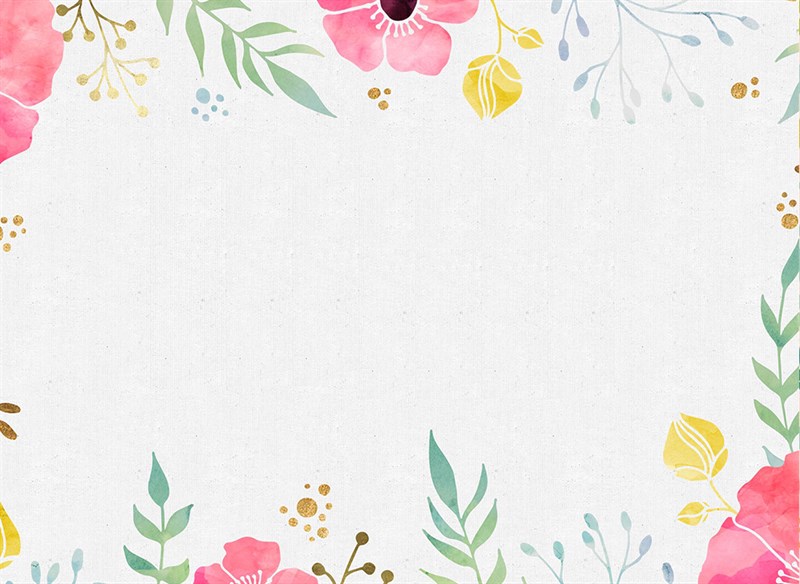 Gợi ý cách vẽ hình tam giác:
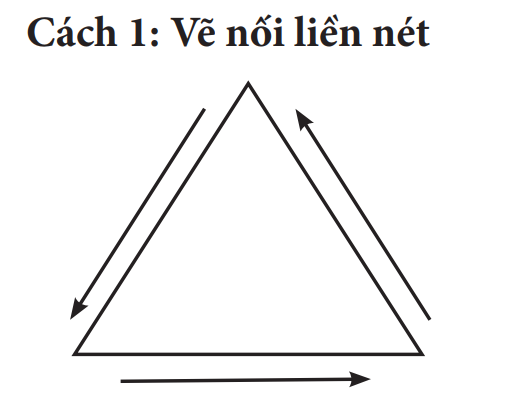 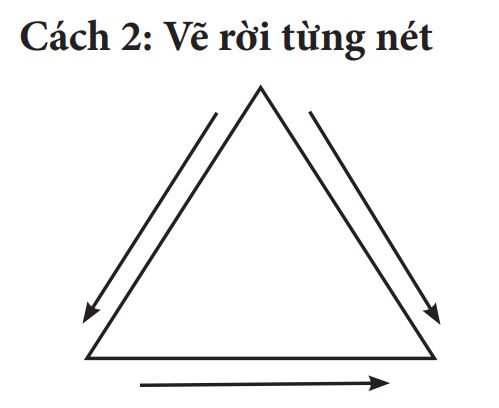 Vẽ và tô màu hình tam giác theo cách của em.
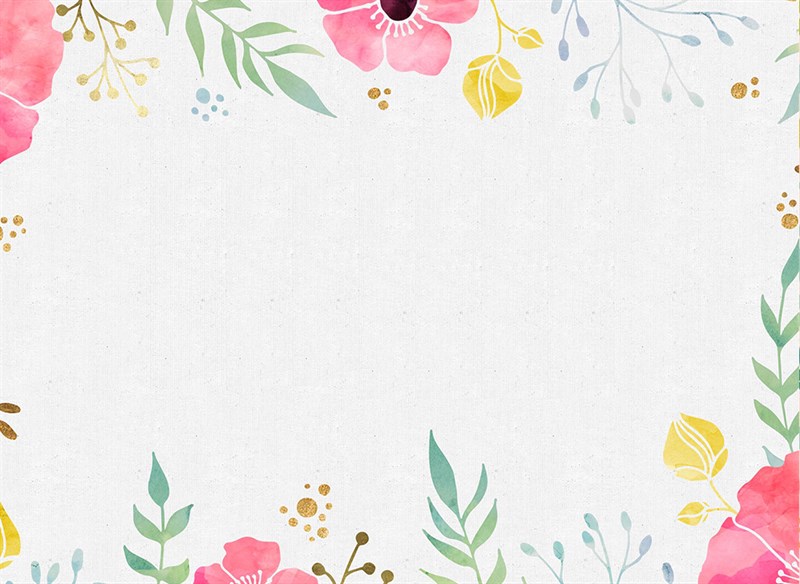 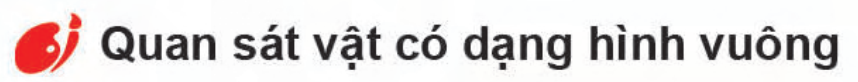 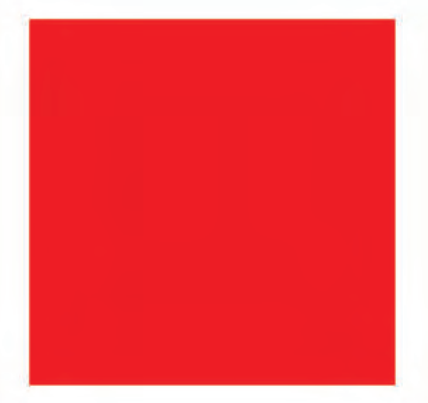 Từ hình vuông, chữ nhật, em liên tưởng đến vật gì?
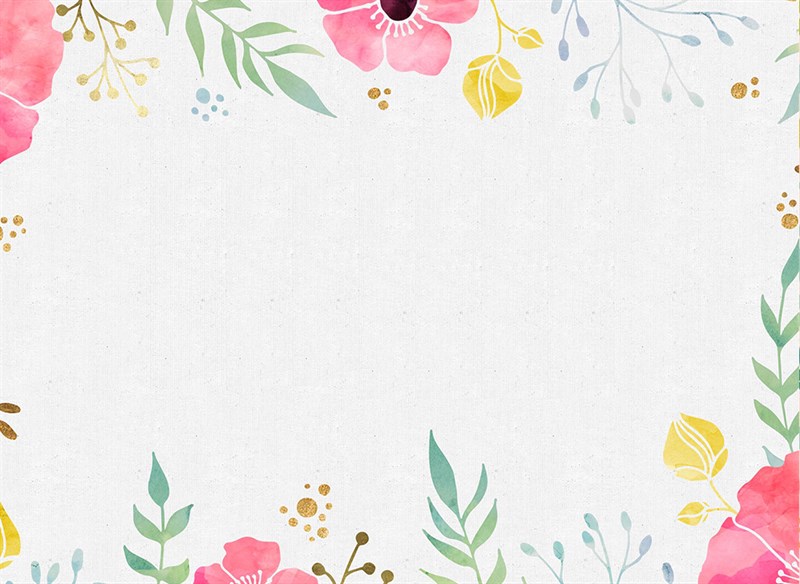 Gợi ý một số vật có dạng hình vuông, chữ nhật
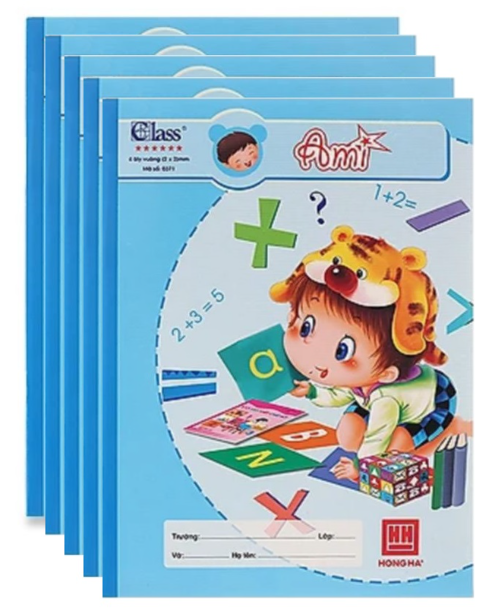 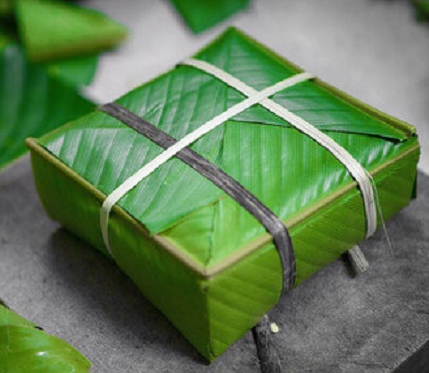 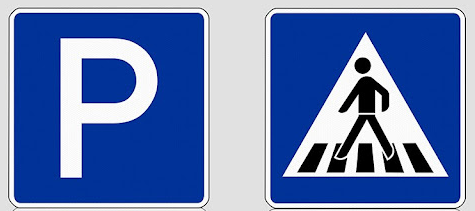 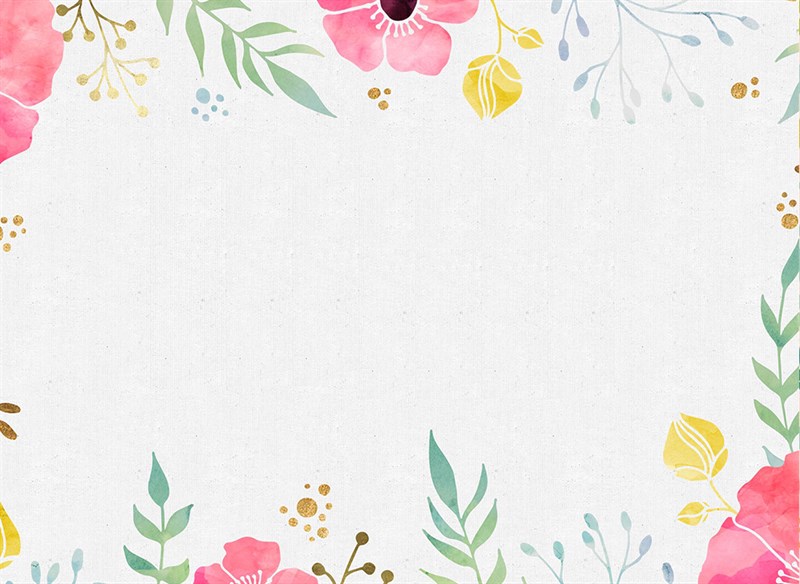 Gợi ý cách vẽ hình vuông:
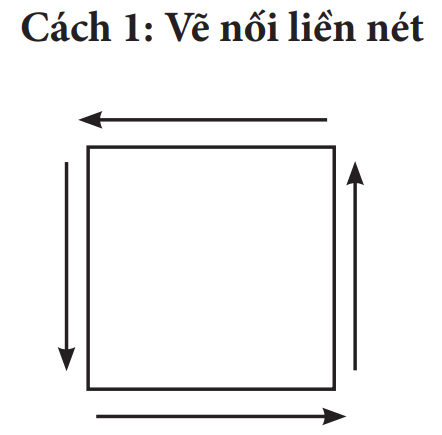 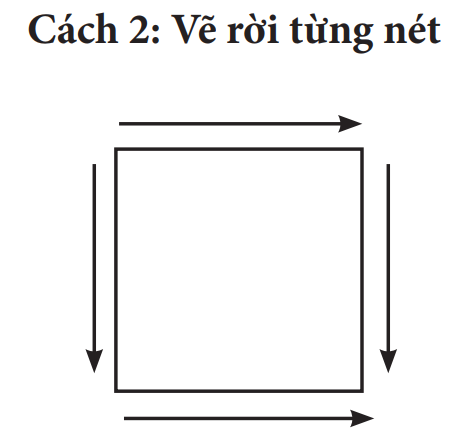 Vẽ và tô màu hình vuông/ chữ nhật theo cách của em.
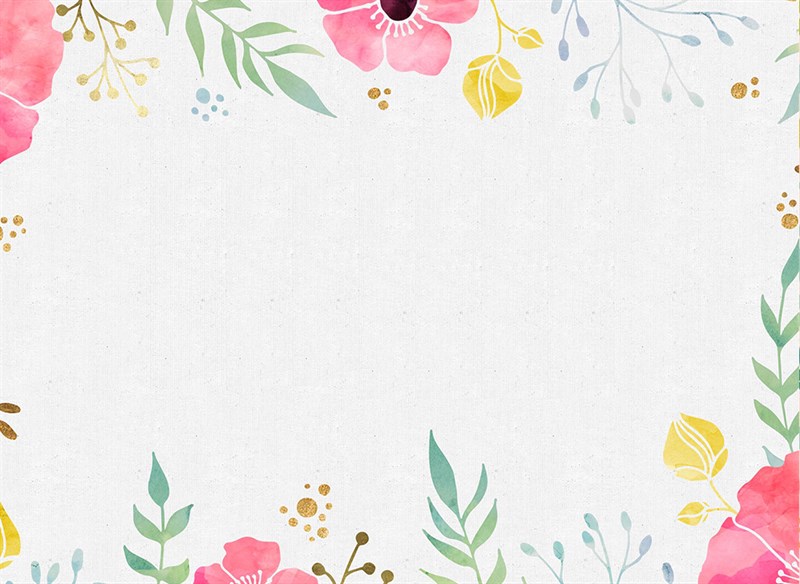 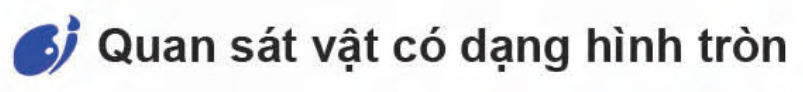 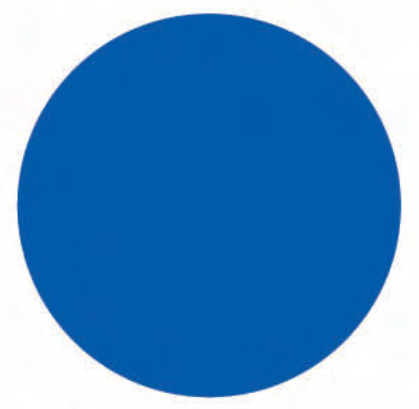 Từ hình tròn, em liên tưởng đến vật gì?
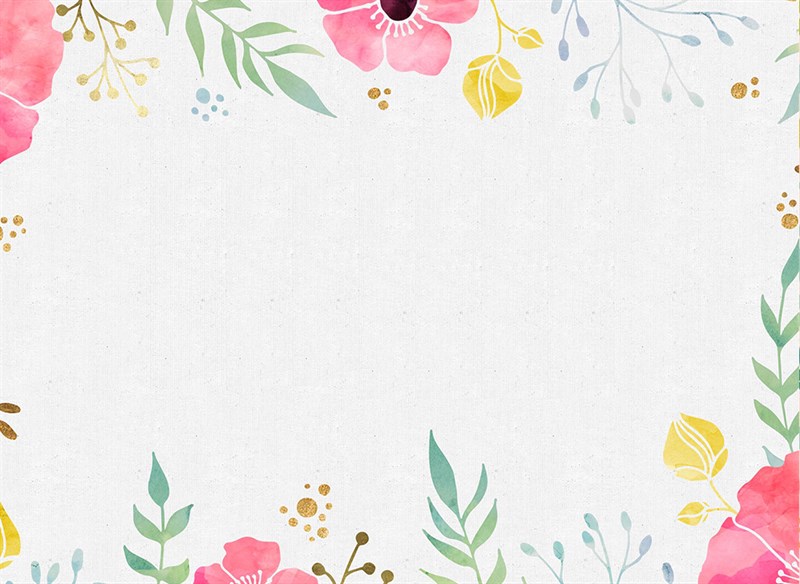 Gợi ý một số vật có dạng hình tròn
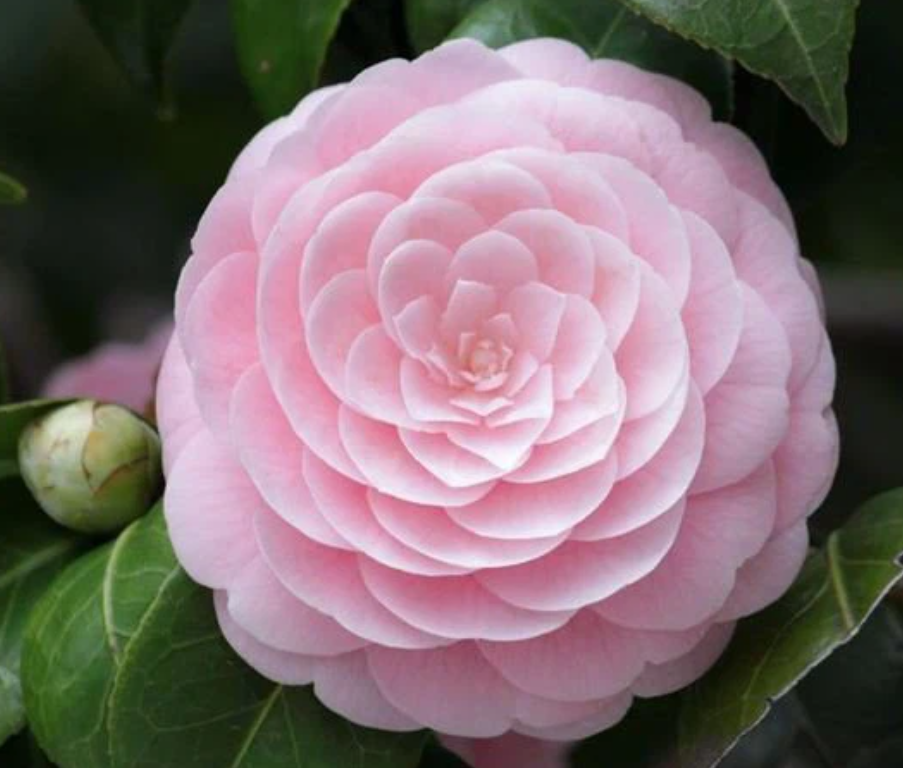 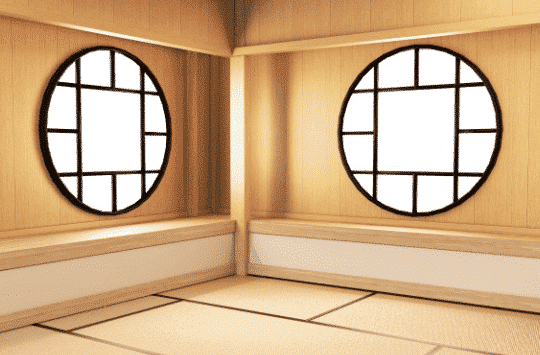 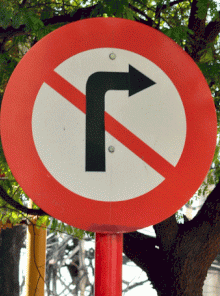 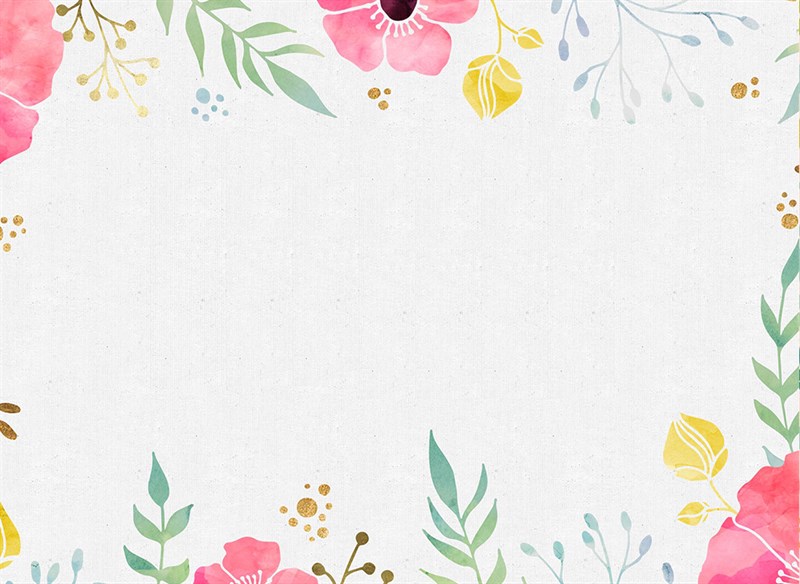 Gợi ý cách vẽ hình tròn:
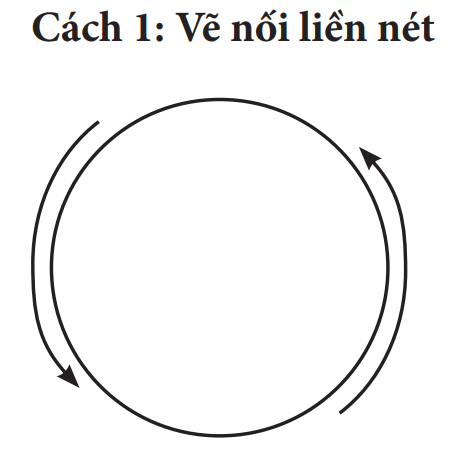 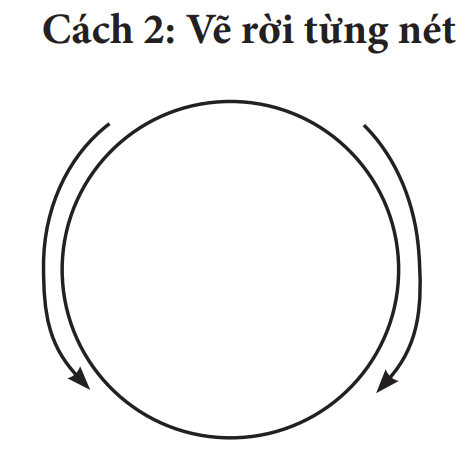 Vẽ và tô màu hình tròn theo cách của em.
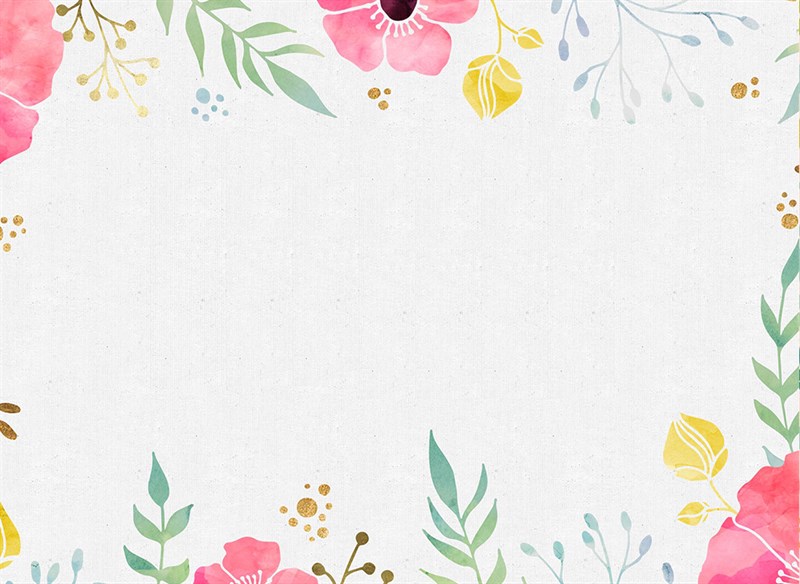 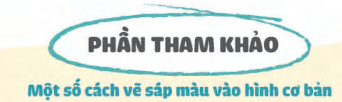 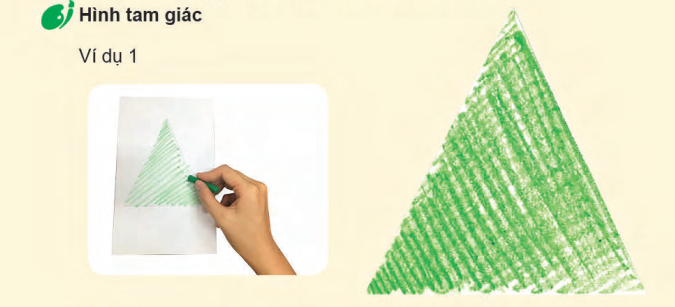 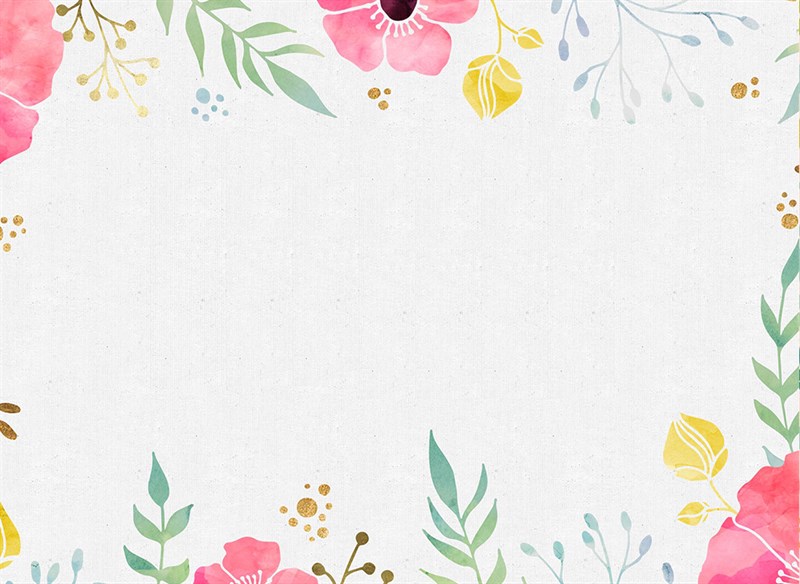 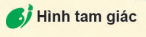 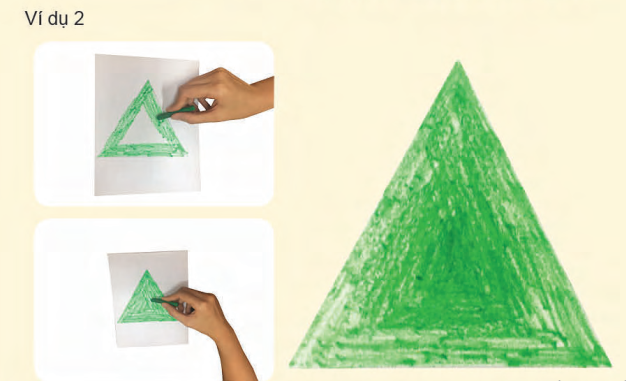 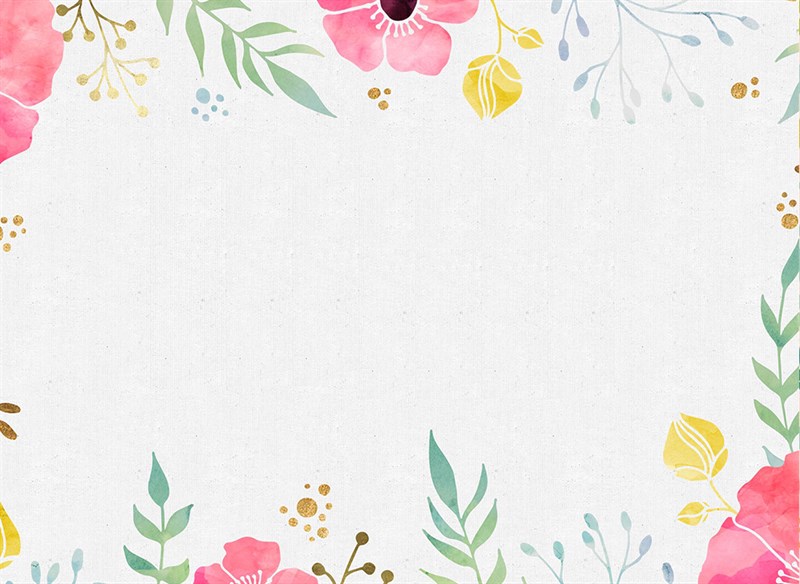 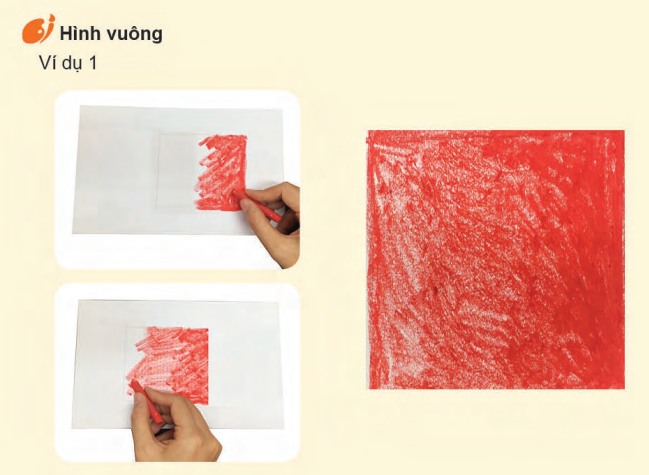 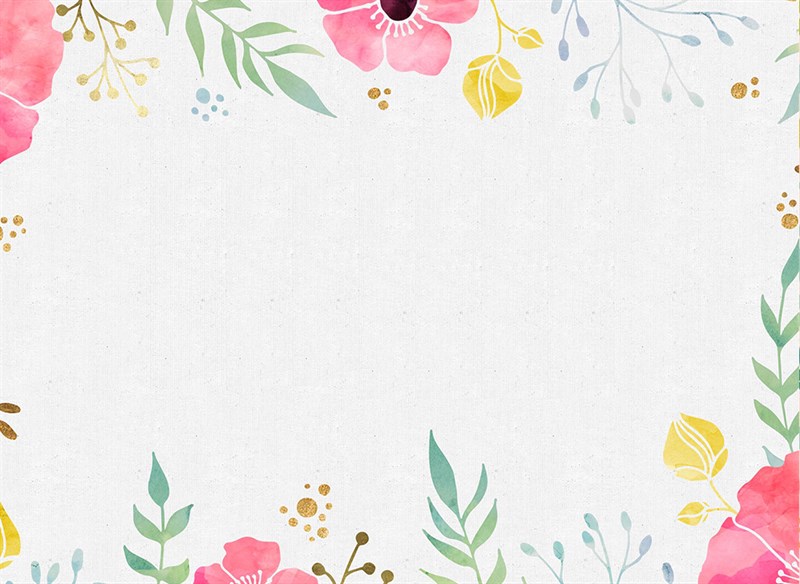 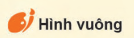 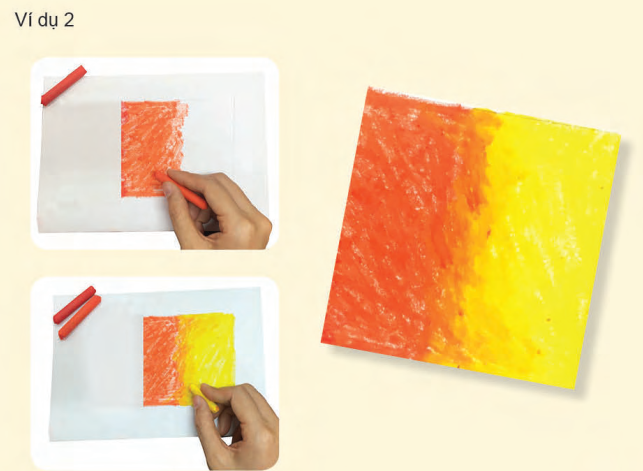 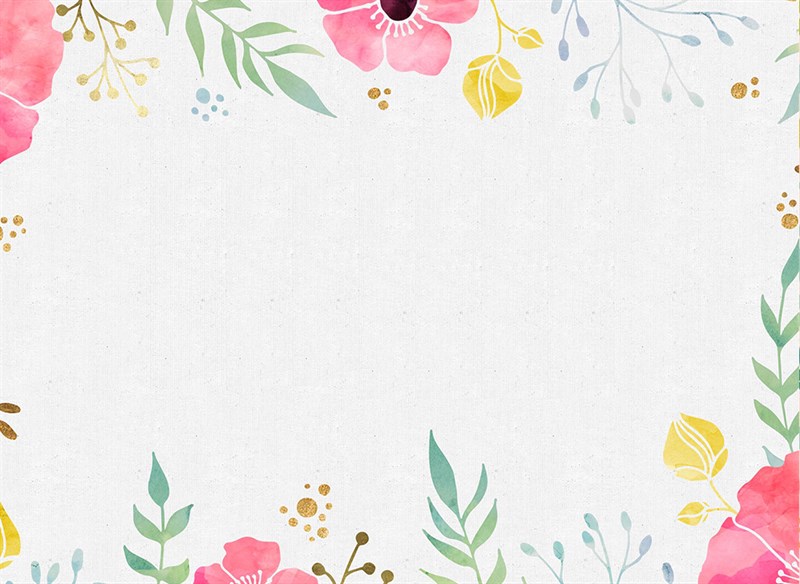 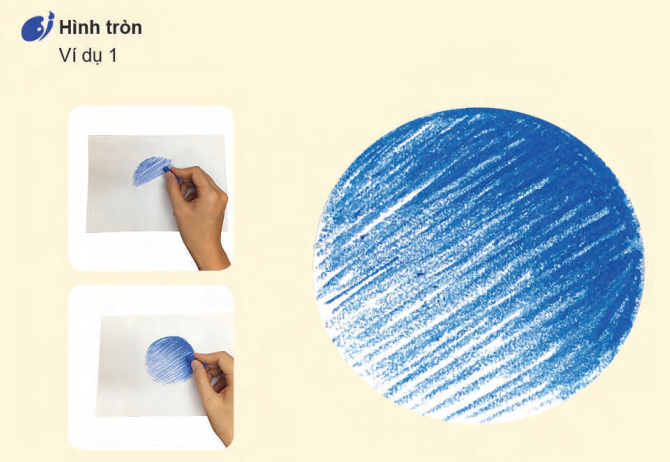 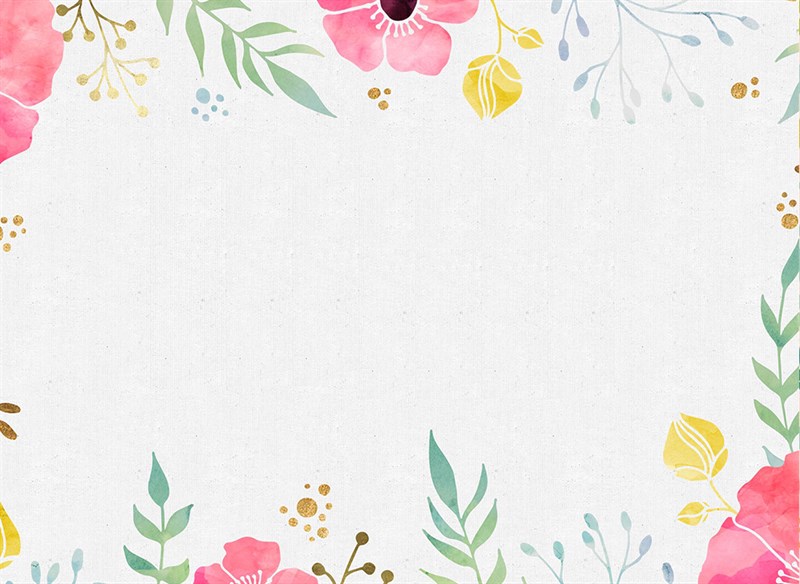 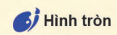 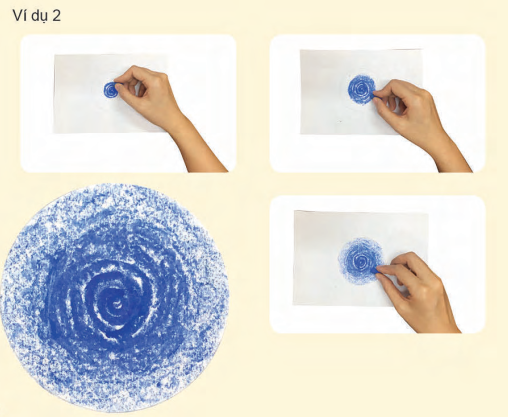 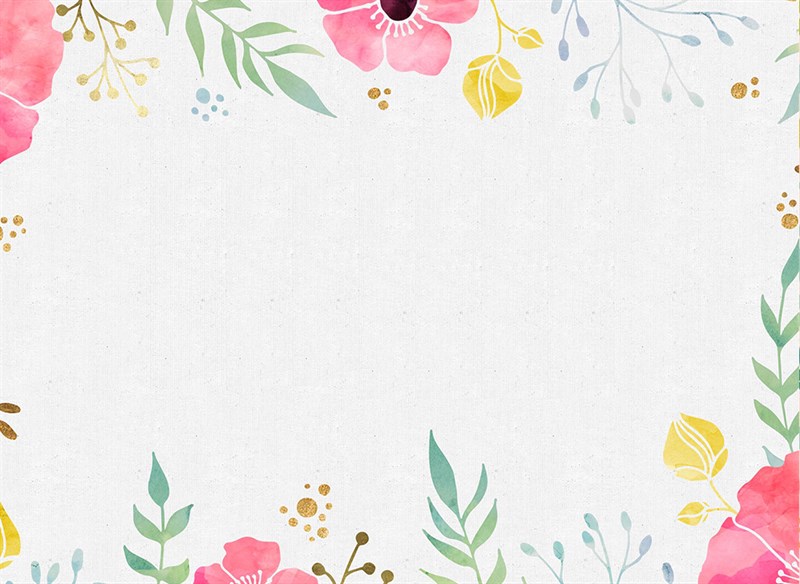 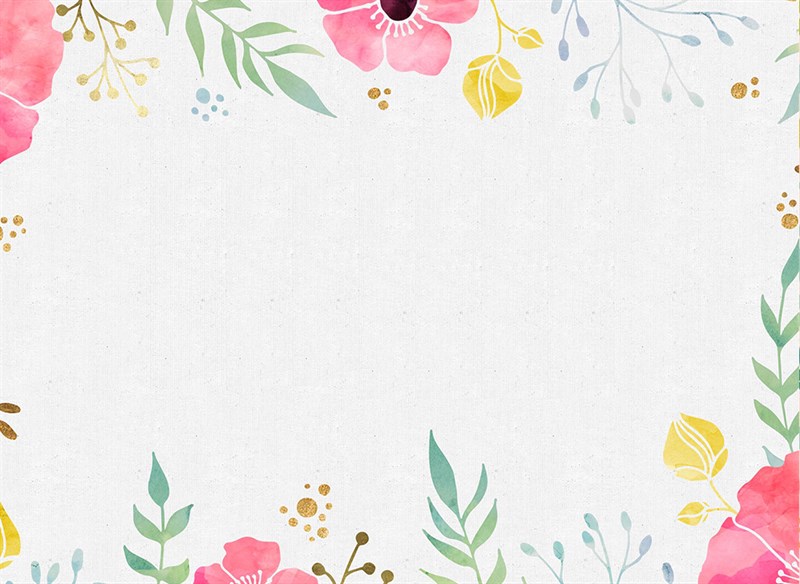 Tổ chức trò chơi
Trò chơi gợi ý: Hình gì – vật gì?
Mục đích: Học sinh quen với việc liên tưởng từ một hình cơ bản với một vật ngoài cuộc sống.
Cách chơi: 
GV chuẩn bị hình một số đồ vật (ảnh, vật thật) có dạng hình cơ bản (tròn, vuông, chữ nhật, tam giác).
GV vẽ 4 hình trên bảng, có khoảng cách để HS xếp hình.
HS sắp xếp các hình đồ vật tương ứng với hình cơ bản.
Cách tiến hành: cho 2 HS hay 2 nhóm lên sắp xếp các hình có dạng hình cơ bản theo cột.
GV và HS còn lại nhận xét, tuyên dương cá nhân/ nhóm sắp xếp đúng. Qua đó, GV đưa câu lệnh: Hãy liên tưởng một đồ vật có hình tương ứng với một hình cơ bản mà em thích, để nối tiếp với phần thực hành.
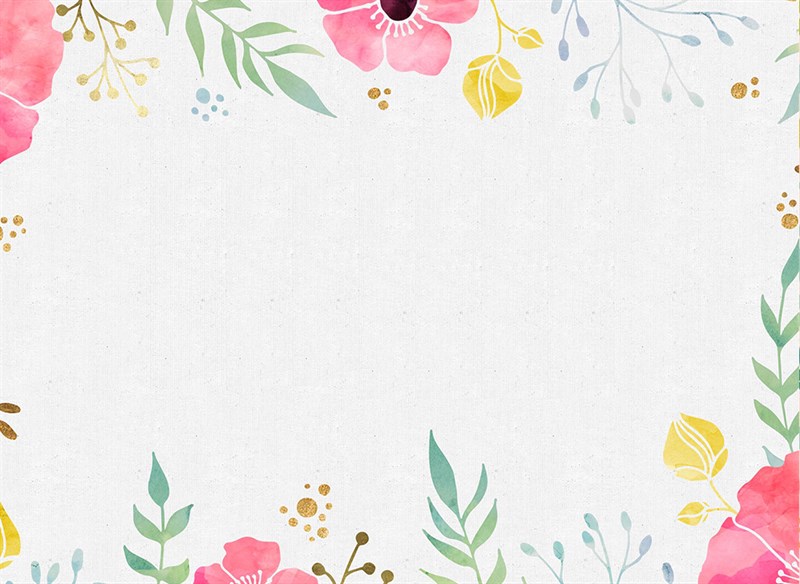 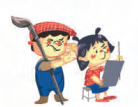 Vẽ một vật có dạng hình cơ bản và tô màu
Một số sản phẩm mĩ thuật của học sinh
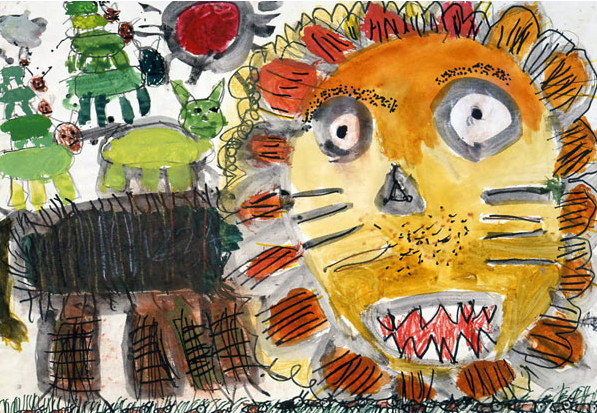 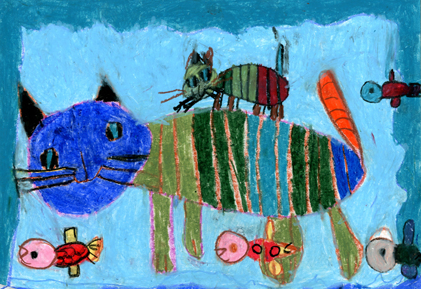 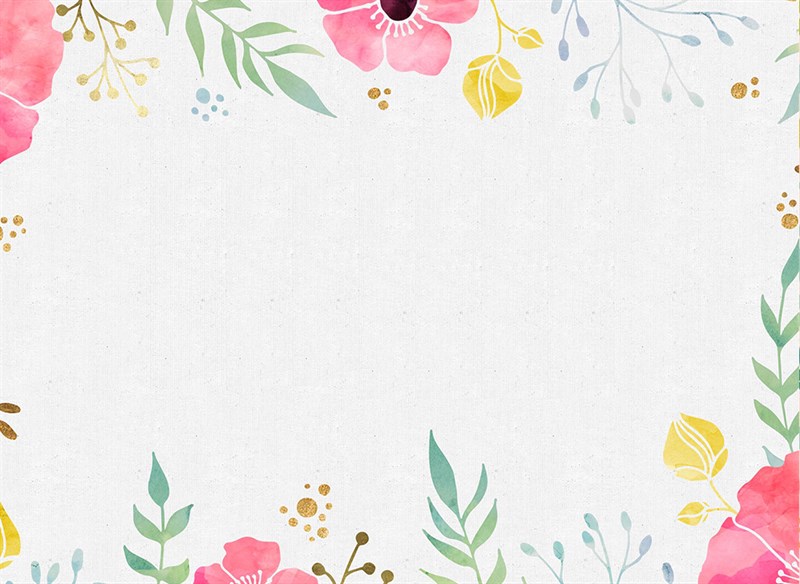 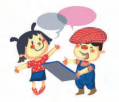 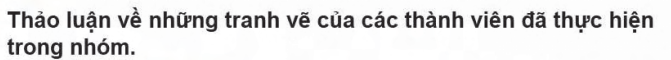 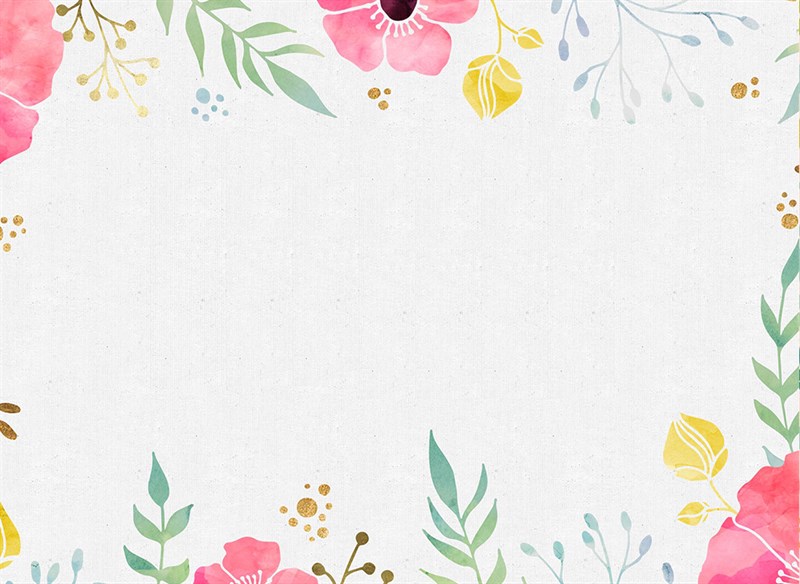 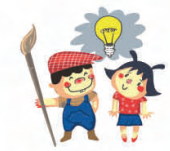 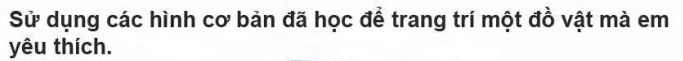 Một số sản phẩm mĩ thuật của học sinh
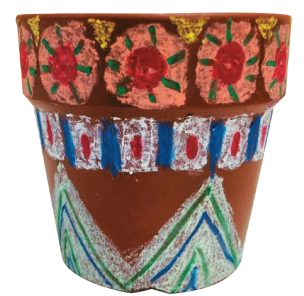 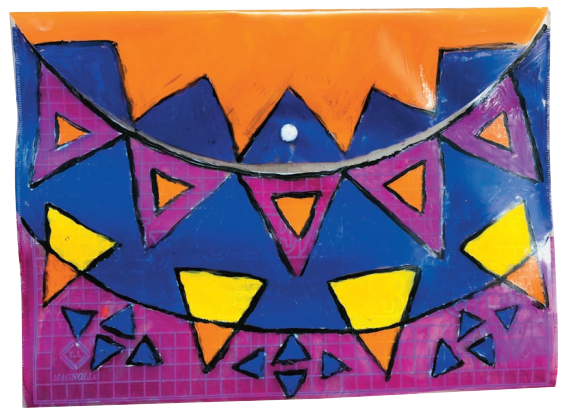 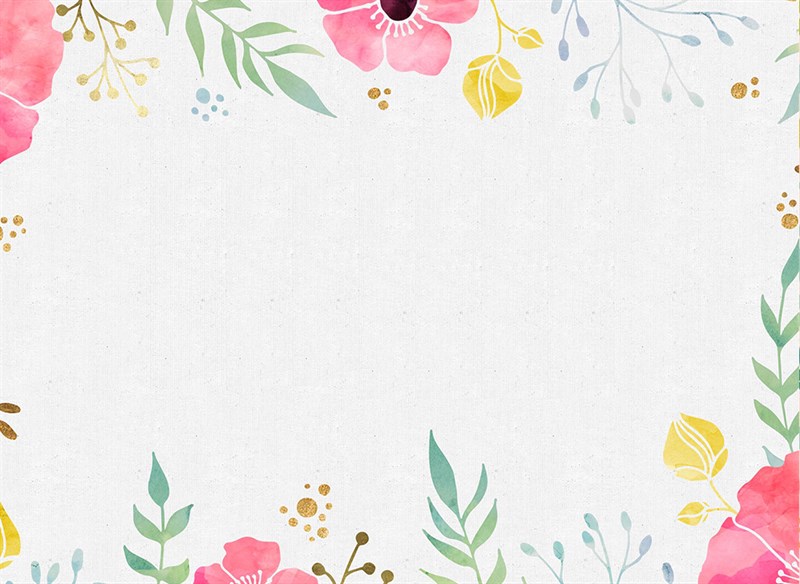 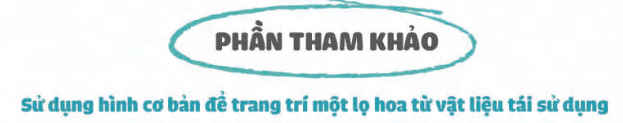 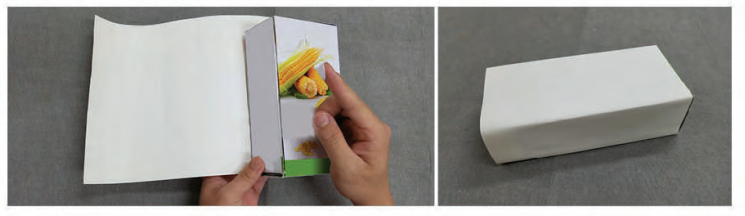 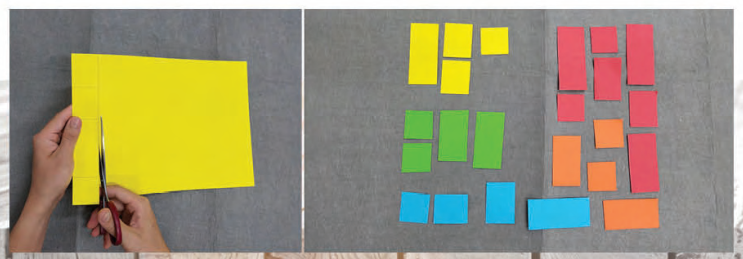 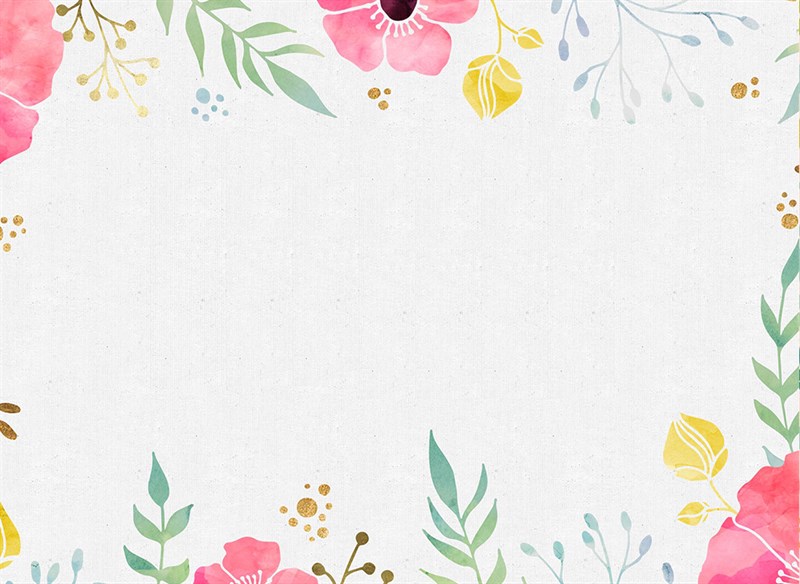 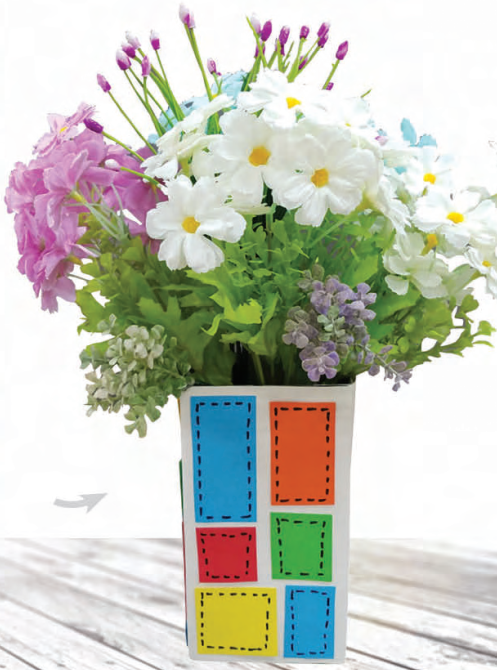 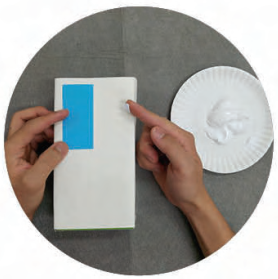 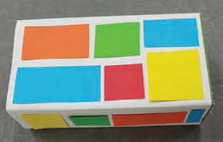 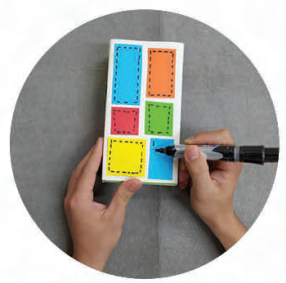